Autor: Mgr. Jana Pavlůsková
Datum: březen 2012
Ročník: 7.
Vzdělávací oblast: Člověk a příroda
Vzdělávací obor: Zeměpis
Tematický okruh: Zeměpis světadílů
Téma: Střední Amerika – ostrovní oblouk
Anotace: Prezentace určená jako výklad k učivu o přírodních a  
               socioekonomických podmínkách ostrovního 
               oblouku Střední Ameriky. 
               Materiál je doplněn množstvím fotografií, shrnutím ve   
               formě otázek k opakování a odkazem na interaktivní 
               test k procvičení.
Střední Amerika – ostrovní oblouk
a)
Zopakujte si:
Název Latinská Amerika souvisí s

původem španělštiny a portugalštiny, kterými se zde mluví

latinkou, kterou se zde píše

latinským názvem pro Indiány
VELKÉ ANTILY
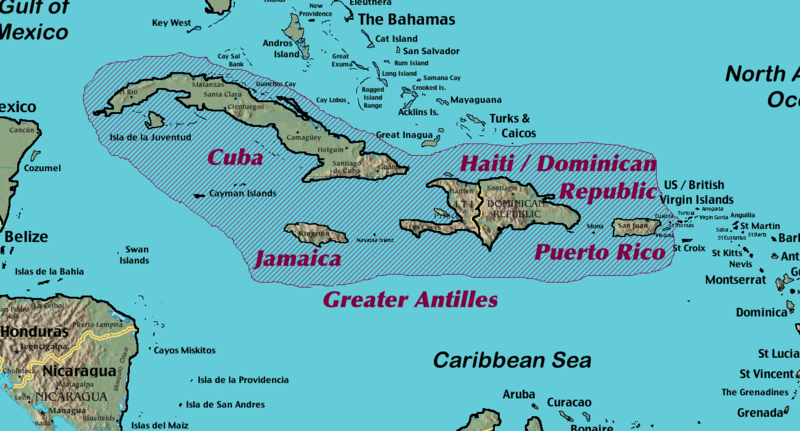 Obr. 1
Velké Antily mají stejný geologický původ jako pevninská Amerika, na rozdíl od Malých Antil, které jsou převážně korálového původu.

Do tohoto souostroví jsou započítávány ostrovy Kuba, Hispaniola, Jamajka a Portoriko.

Na ostrově Hispaniola se rozkládají dva státy (Haiti, Dominikánská republika), ostatní ostrovy jsou zároveň stejnojmennými státy.
12. ledna 2010 postihlo Haiti katastrofické zemětřesení o síle 7,0 MW s epicentrem přibližně 15 km od hlavního města Port-au-Prince, které bylo z velké části zničeno. Počet obětí zemětřesení vystoupal na 212 000 potvrzených mrtvých.
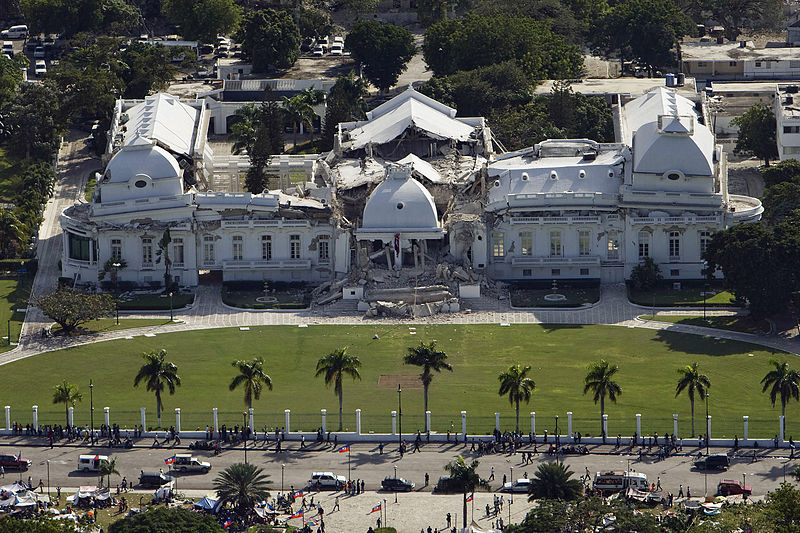 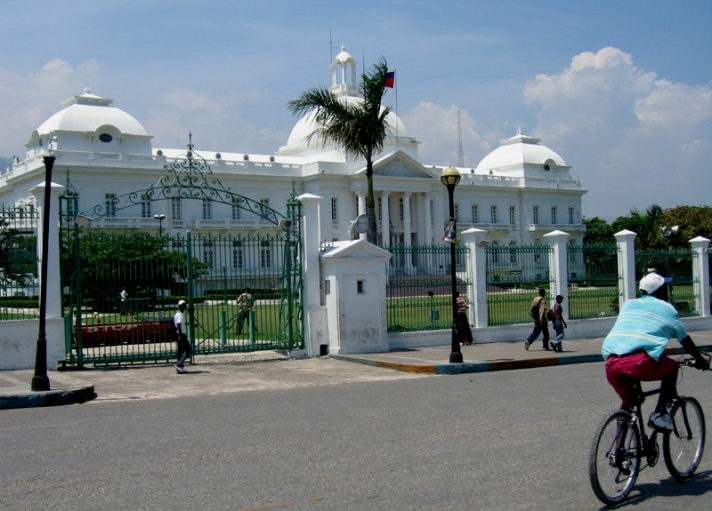 Obr. 5
Obr. 6
6. listopadu 2010 na zpustošené Haiti udeřil hurikán Thomas
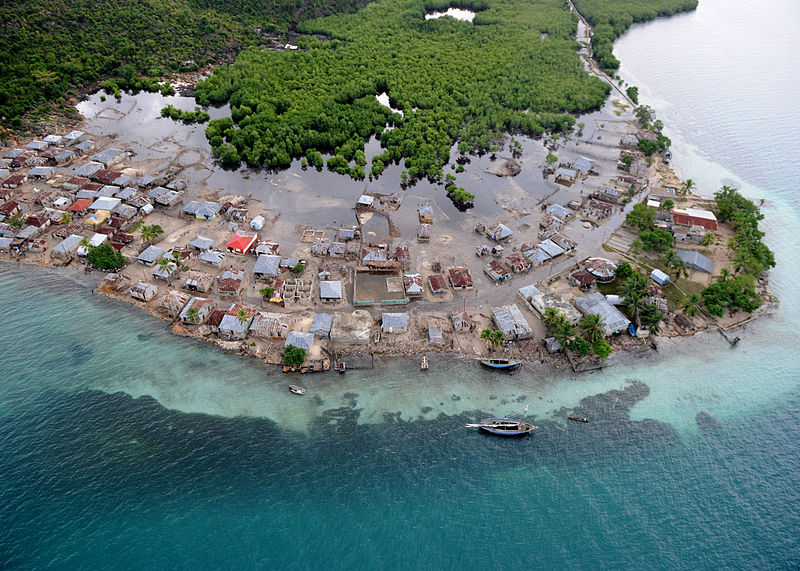 Obr. 4
Reggae
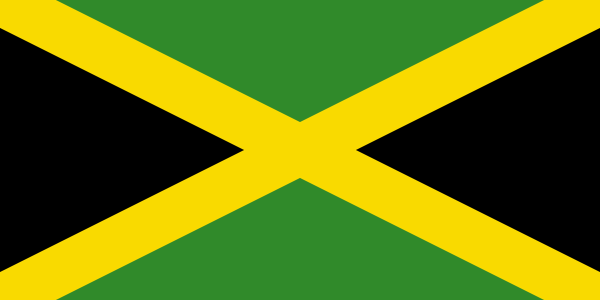 JAMAJKA
angličtina
Obr. 10
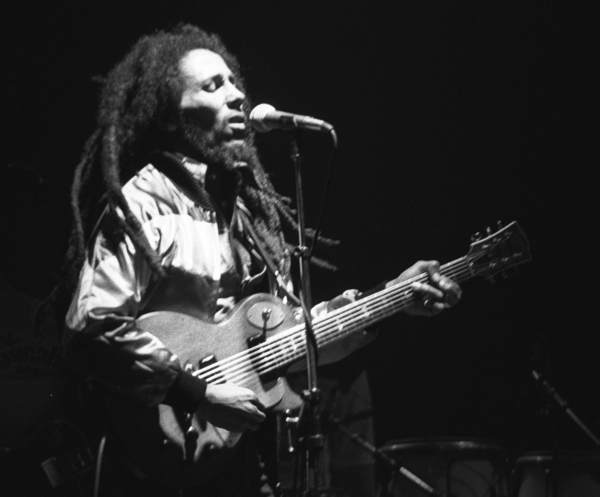 RASTA
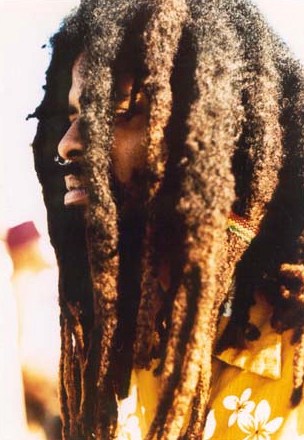 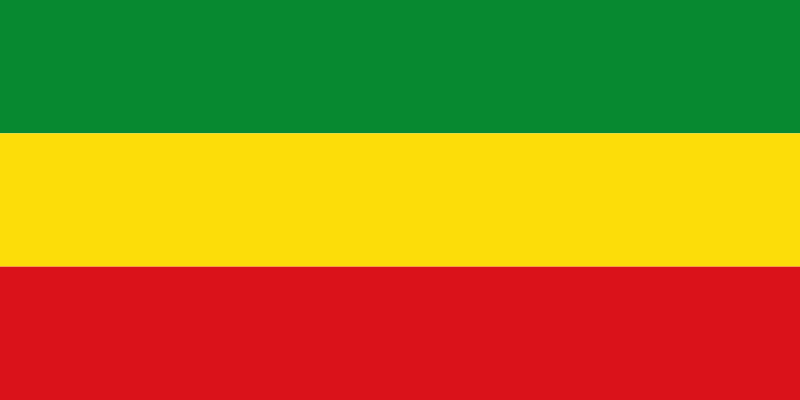 Bob Marley
Obr. 9
Obr. 8
Obr. 7
Kuba je největší ostrovní stát v Karibiku. Je jednou z posledních zemí světa ovládaných totalitním režimem s povolenou mocí jediné politické strany.
Na východě Kuby se nachází vojenská základna "Zátoka Guantánamo" jejíž území Kuba pronajala Spojeným státům v roce 1903 v časově neomezené smlouvě. Základna, jakožto území USA, byla v minulosti cílem řady Kubánců s cílem přeplavat do emigrace.
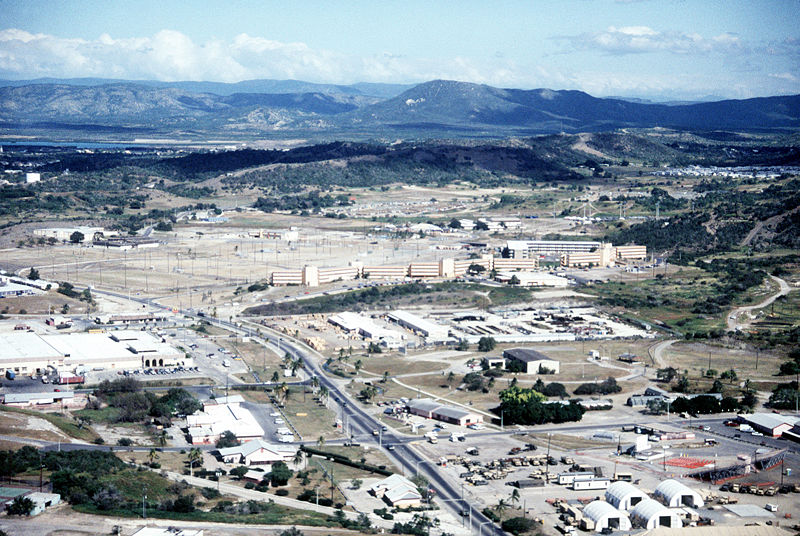 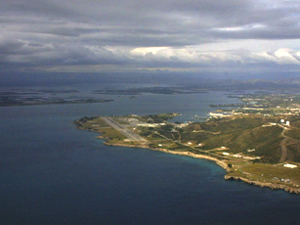 Obr. 12
Obr. 11
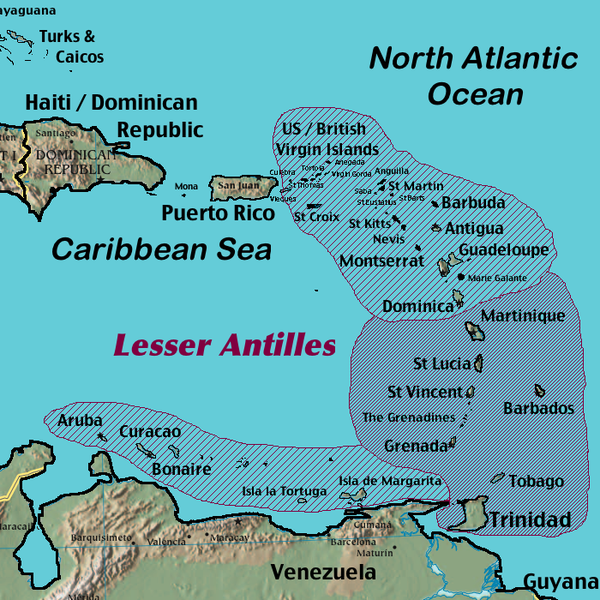 MALÉ 
ANTILY
Obr. 2
Malé Antily - pás malých ostrovů (24) ve východní části Karibiku, největší ostrov je Trinidad. Ostrovy jsou většinou vulkanické a korálové.
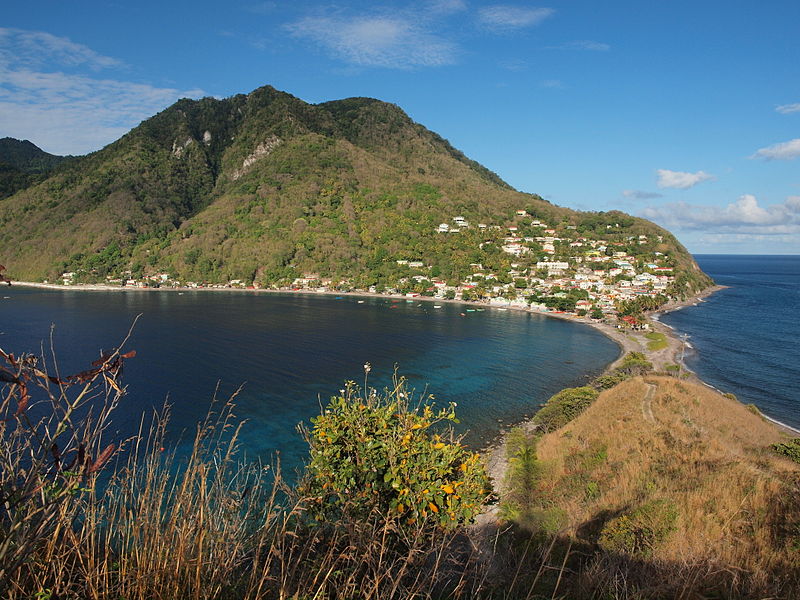 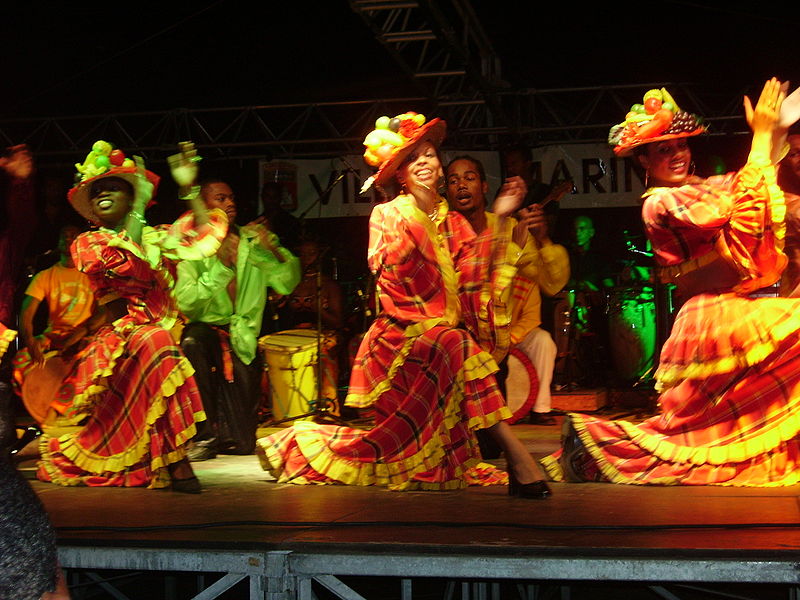 Obr. 13 - Dominika
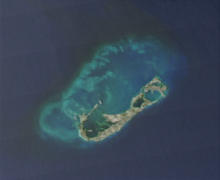 Obr. 14 - Martinik
Obr. 15 - Bermudy
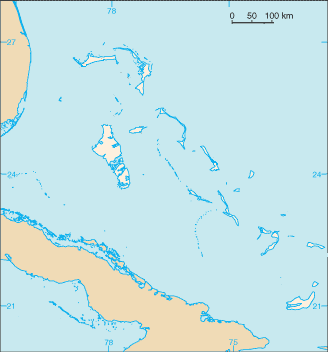 Krásné souostroví Bahamy se nachází v azurových vodách Atlantského oceánu. Souostroví je tvořeno 30 velkými, 700 menšími a 2400 korálovými ostrůvky. Bahamy jsou velmi často vyhledávaným místem pro rekreaci.
B A H A M Y
Obr. 3
HOSPODÁŘSTVÍ
Zemědělství je důležitým zdrojem příjmů - vyváží se více než polovina celkové produkce. Mnohé ostrovy mají vlhkou, úrodnou půdu.Na většině plochy se pěstují tržní plodiny, zejména cukrová třtina, tabák a kávovník. Některé ostrovy závisí výhradně na jedné plodině, třeba pro Dominiku představují banánovníky přes polovinu jejích příjmů. Kuba patří k největším producentům cukru na světě.
Turistika v Karibiku vzkvétá a přináší do regionu často více peněz než ostatní hospodářská odvětví.
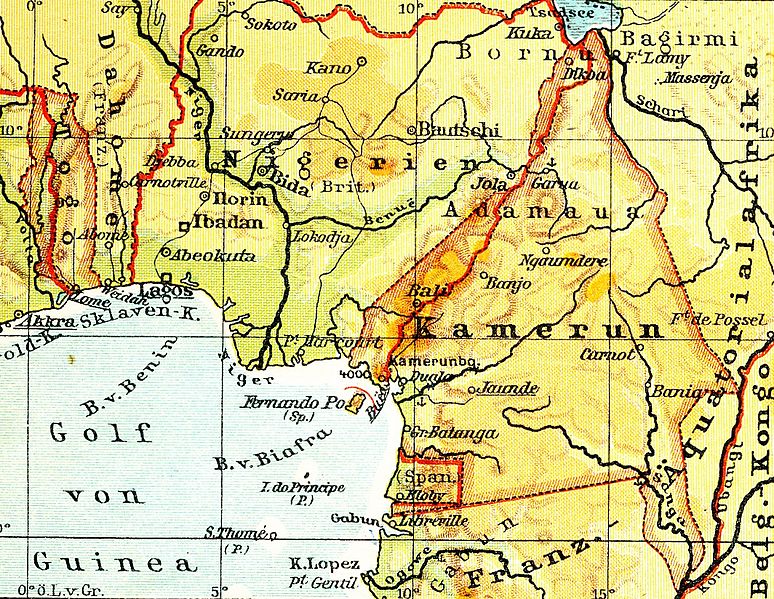 UKAŽ NA MAPĚ
Velké Antily, Malé Antily, Bahamy, Kuba, Hispaniola, Jamajka, Portoriko, Dominikánská republika, Haiti, Havana, ABC ostrovy (část býv. nizozemských Antil)
OTÁZKY K OPAKOVÁNÍ
Vyjmenuj ostrovy a státy Velkých Antil.
Jaké je hlavní město Kuby?
Jaký režim vládne na Kubě?
Jakého původu jsou ostrovy Velkých Antil, Malých Antil a Baham?
Na kterém ostrově je úředním jazykem angličtina?
Na co se zaměřuje zemědělství karibské oblasti?




PROCVIČTE SE V TESTÍKU
http://www.zcsol.cz/index.php?s=diktaty/spust&jmeno_diktatu=z7_01_Pob%F8e%9E%ED%20St%F8edozemn%EDho%20mo%F8e.txt
POUŽITÉ ZDROJE
Obr. 1 – Gruepig [2012-02-29], dostupné jako volné dílo na www:  http://cs.wikipedia.org/wiki/Soubor:GreaterAntillesIslands.png
Obr. 2 - CIA [2012-02-29], dostupné jako volné dílo na www: http://cs.wikipedia.org/wiki/Soubor:LesserAntillesIslands.png
Obr. 3 - CIA [2012-02-29], dostupné jako volné dílo na www: http://commons.wikimedia.org/wiki/File:Bahamas-map-blank.png?uselang=cs
Obr. 4 - Bryan Weyers [2012-02-29], dostupné jako volné dílo na www: http://commons.wikimedia.org/wiki/File:US_Navy_101106-N-4153W-037_An_aerial_photo_taken_during_a_damage_assessment_flight_from_the_multi-purpose_amphibious_assault_ship_USS_Iwo_Jima_%28LH.jpg?uselang=cs
Obr. 5 - Logan Abassi [2012-02-29], dostupné pod licencí Creative Commons na www: http://cs.wikipedia.org/wiki/Soubor:Haitian_national_palace_earthquake.jpg
Obr. 6 - Michelle Walz Eriksson [2012-02-29], dostupné pod licencí Creative Commons na www: http://commons.wikimedia.org/wiki/File:Palacio_presidencial_de_Haiti.jpg
Obr. 7 - Ueli Frey [2012-02-29], dostupné pod licencí Creative Commons na www: http://commons.wikimedia.org/wiki/File:Bob-Marley-in-Concert_Zurich_05-30-80.jpg?uselang=cs
Obr. 8 - Jonathan Stephens [2012-02-29], dostupné pod licencí Creative Commons na www: http://commons.wikimedia.org/wiki/File:Dreadlocked_rasta.jpg
Obr. 9 - [2012-02-29], dostupné jako volné dílo na www: http://commons.wikimedia.org/wiki/File:Flag_of_Ethiopia_%281991-1996%29.svg
Obr. 10 - Madden [2012-02-29], dostupné jako volné dílo na www: http://cs.wikipedia.org/wiki/Soubor:Flag_of_Jamaica.svg
Obr. 11 - US government [2012-02-29], dostupné jako volné dílo na www: http://cs.wikipedia.org/wiki/Soubor:Gitmo_Aerial.jpg
Obr. 12 - Operator: PH2 JAMES SCHOOLE [2012-02-29], dostupné jako volné dílo na www: http://commons.wikimedia.org/wiki/File:Guantanamo_Bay_Navy_Exchange_and_BEQ.jpg?uselang=cs
Obr. 13 - Charlottea [2012-02-29], dostupné pod licencí Creative Commons na www: http://commons.wikimedia.org/wiki/File:Scott%27s_Head.jpg?uselang=cs
Obr. 14 - Frameme [2012-02-29], dostupné pod licencí Creative Commons na www: http://commons.wikimedia.org/wiki/File:Martinique_Costumes.JPG?uselang=cs
Obr. 15 - Image courtesy of MODIS Rapid Response Project at NASA/GSFC [2012-02-29], dostupné jako volné dílo na www: http://commons.wikimedia.org/wiki/File:Bermuda.jpg